Nextflow
Workflow manager
Introduction to Nextflow
Portable, including SGE and SLURM
Reproducible with containers: Docker, Conda and Singularity
Parallel
Saved progress
Fast scripting and many example pipelines
Starting with Nextflow - main.nf
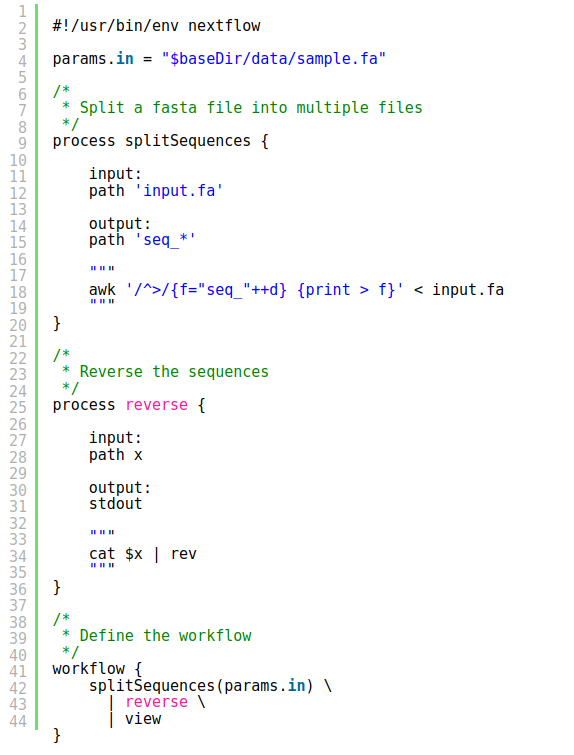 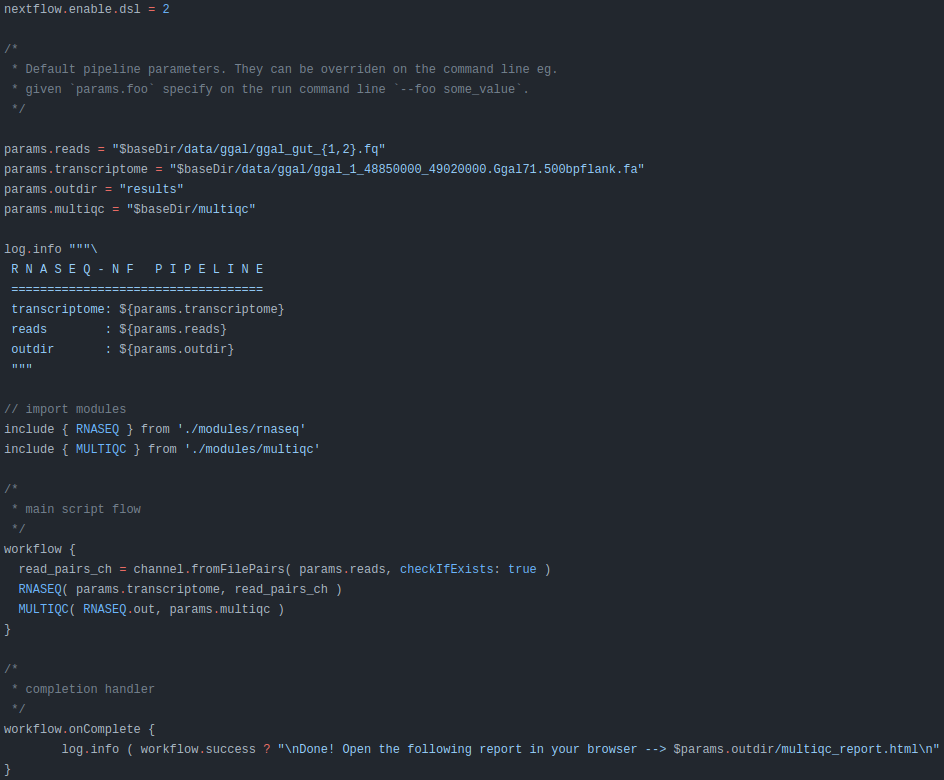 Starting with Nextflow - nextflow.config
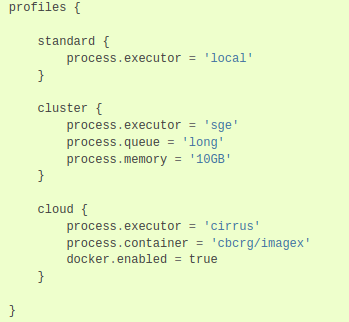 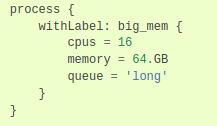 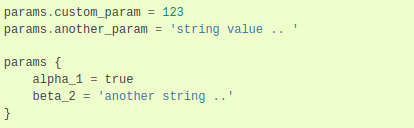 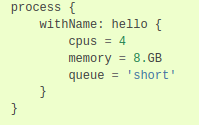 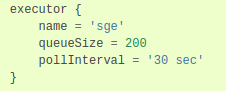 Portability - Multiple Executors
Local execution
SGE and SLURM - UoS workload managers used in SHARC and Bessemer
Simple profile setup
Easy to specify variable requirements (eg. memory, CPUs, execution time)
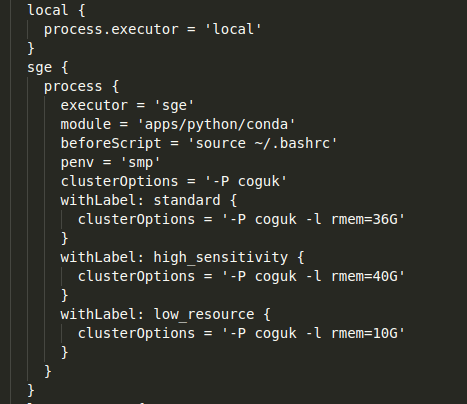 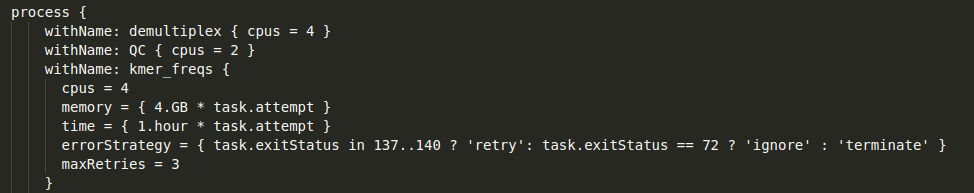 Reproducibility - Various Containers
Support for Conda, Docker or Singularity
Separate profiles for containers
Separate environments for processes
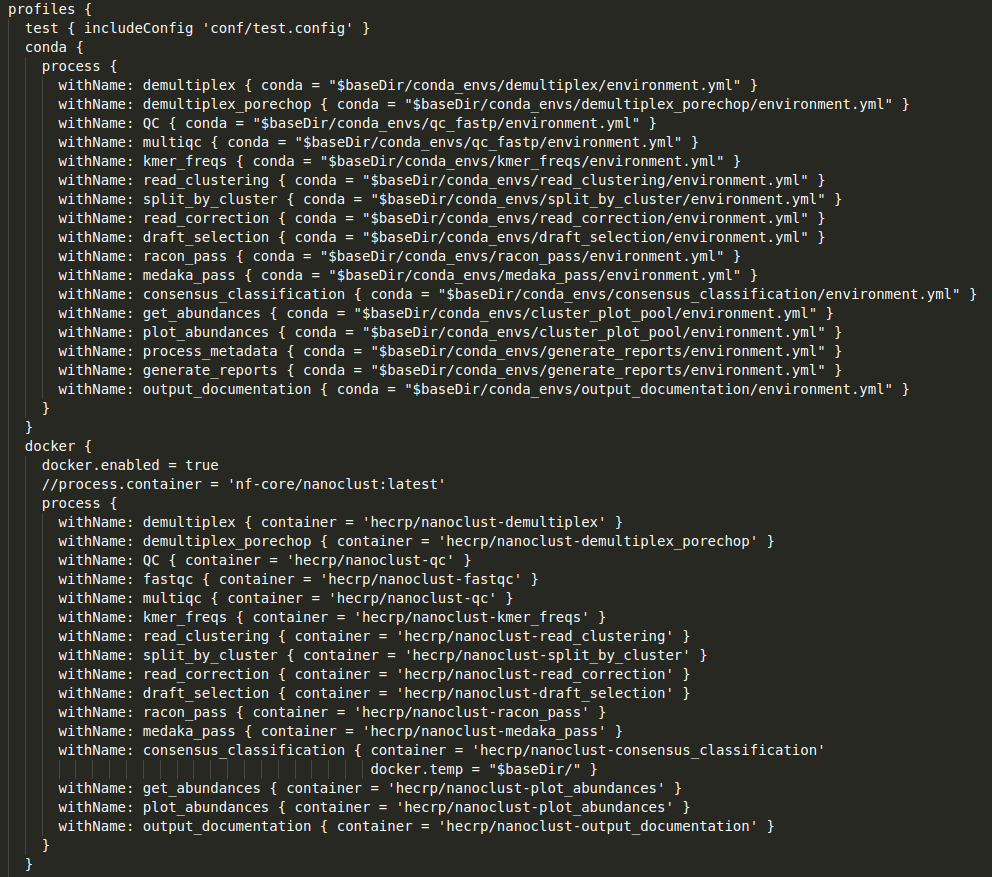 Parallelism
Runs samples independently
Asynchronous execution
Automatic resource allocation
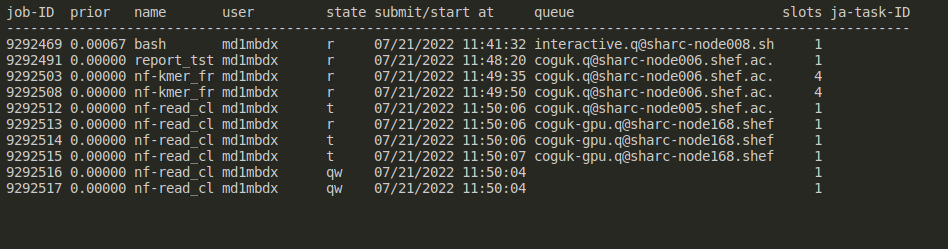 Resuming the run
Progress is saved in a work folder
Integrity of files and script checked before execution
Ability to resume 
Nextflow run main.nf -resume
Available resources
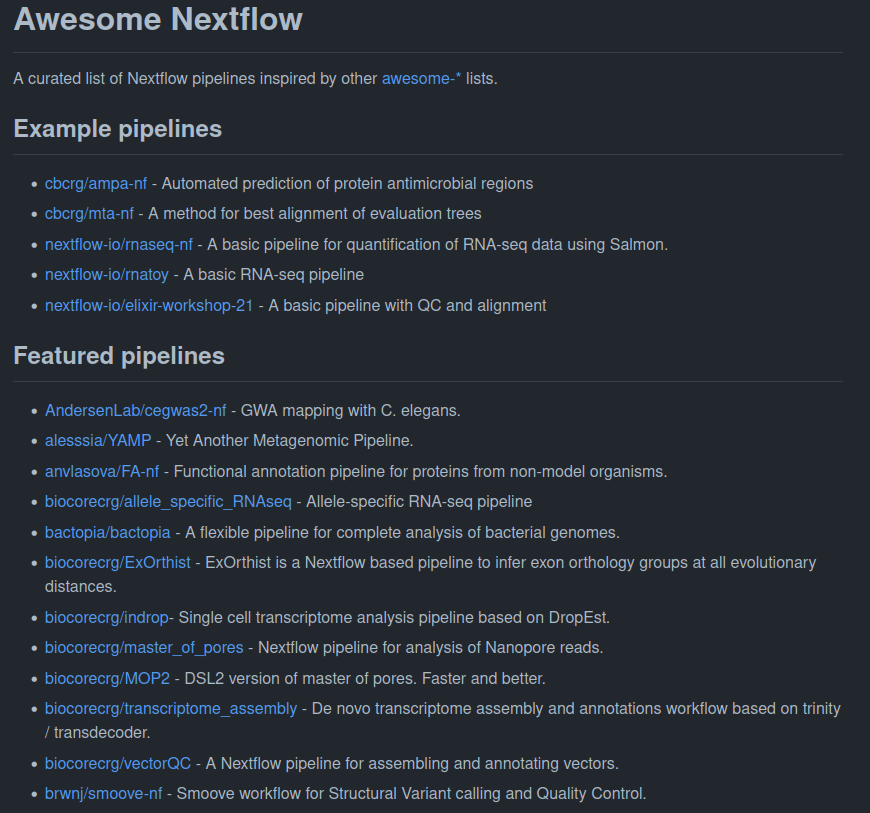 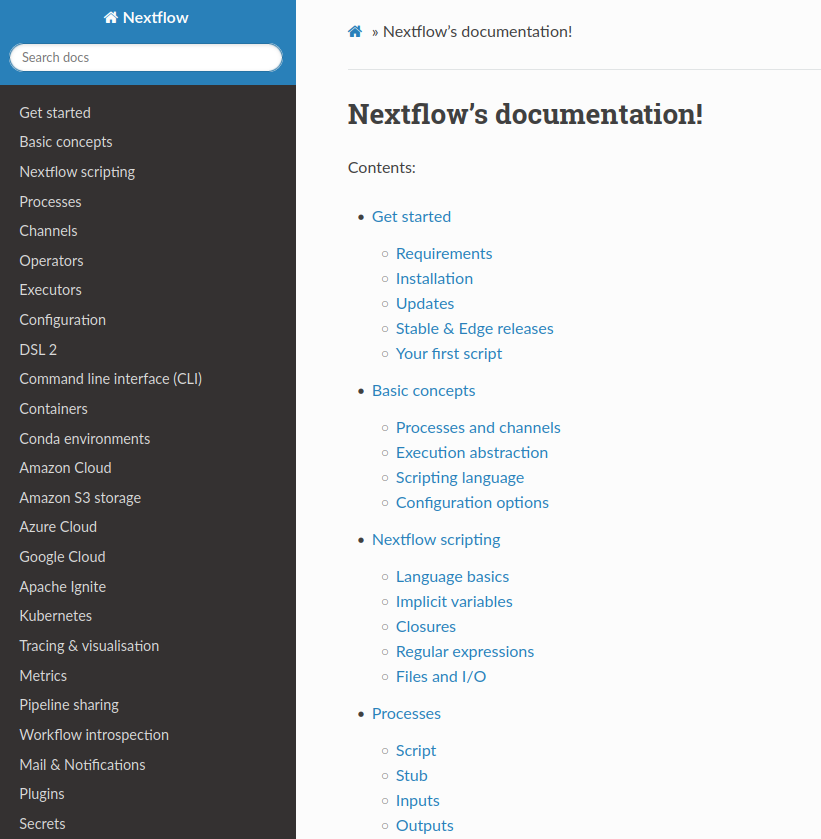 Summary
Flexibility and countless features
Reproducibility, Portability, Parallelism
Availability of resources
Complex and non-intuitive
Relatively new
Groovy/Java knowledge recommended